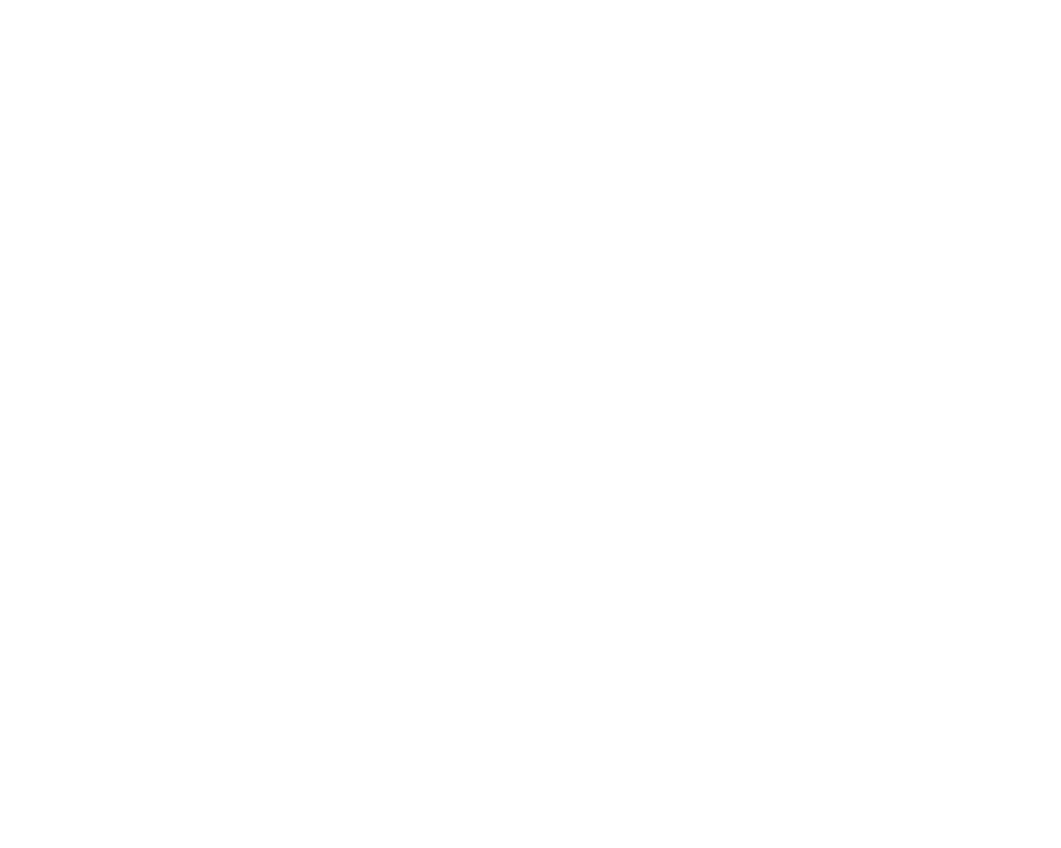 DIAPORAMA 1 :
La démocratie
Activité d’introduction
Quels mots ou notions vous viennent à l'esprit lorsque vous voyez les images suivantes?
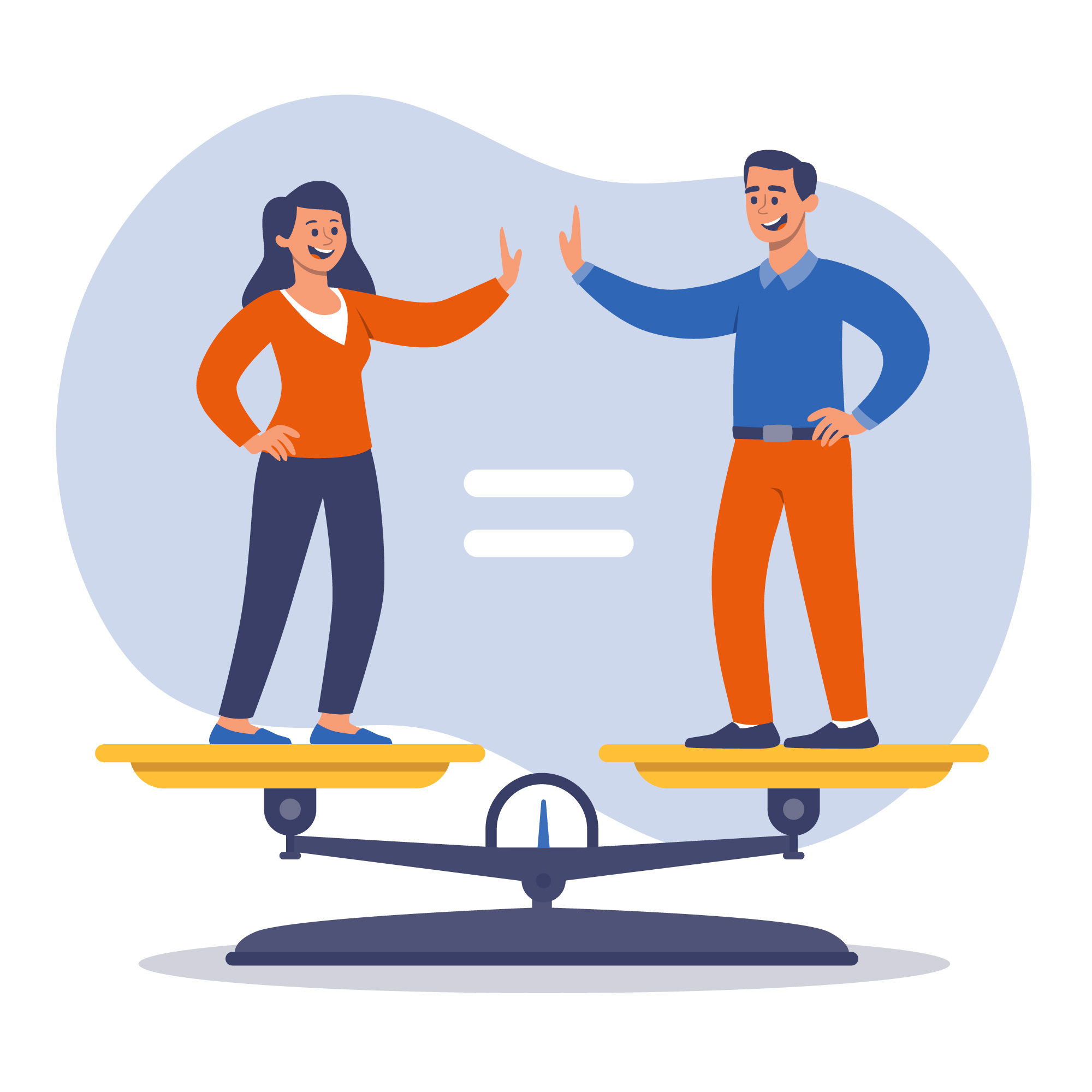 [Speaker Notes: Égalité, équité]
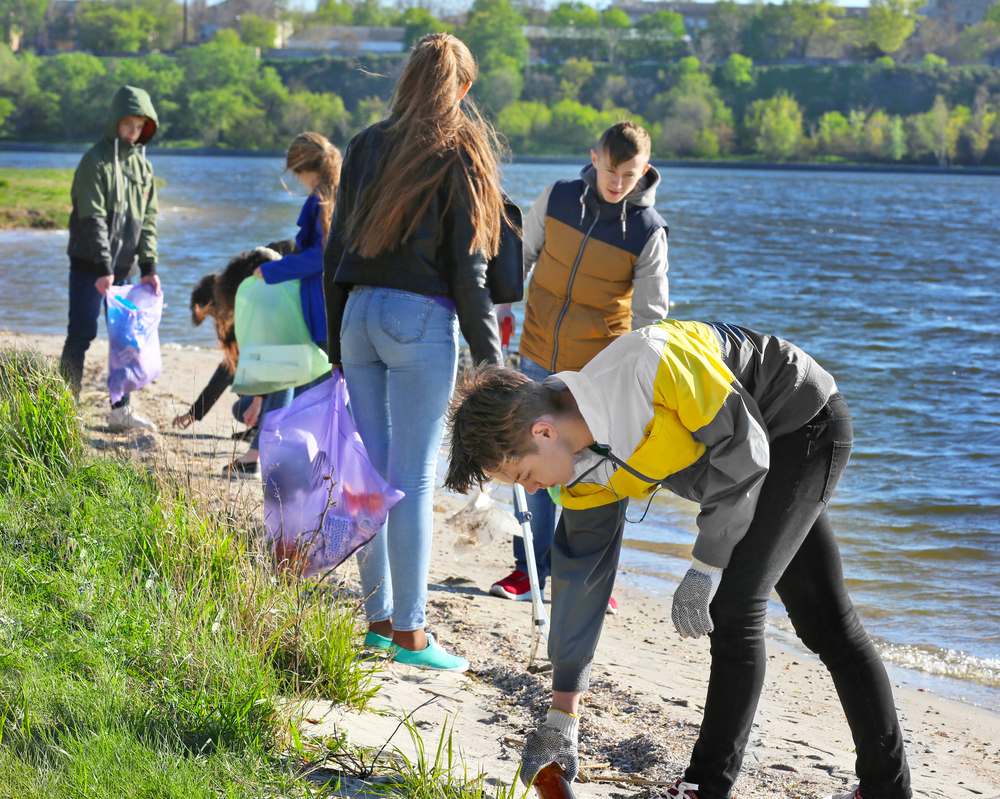 [Speaker Notes: Communauté]
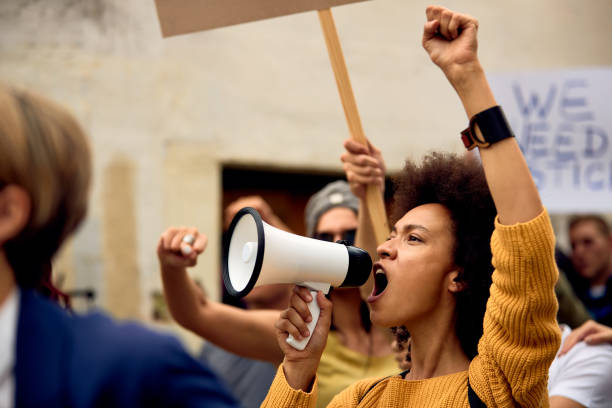 [Speaker Notes: Liberté d’expression]
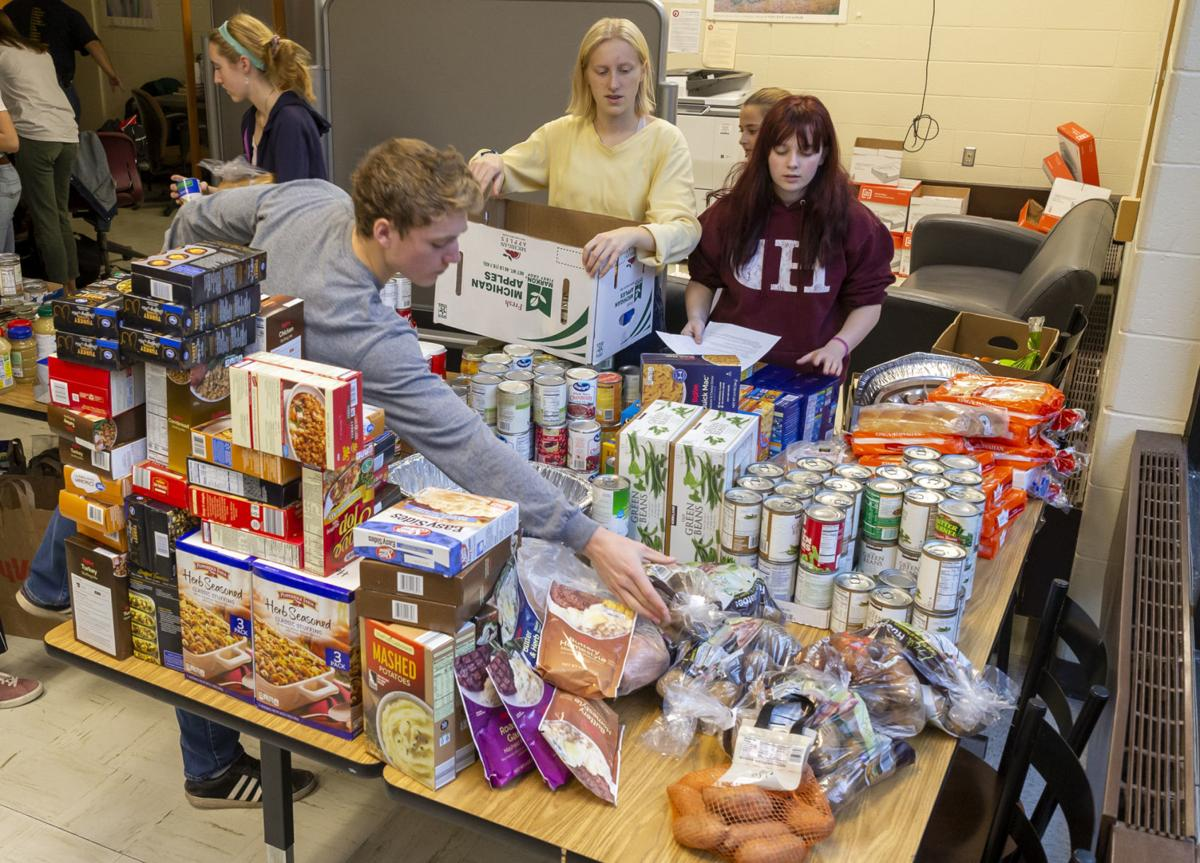 [Speaker Notes: Communauté]
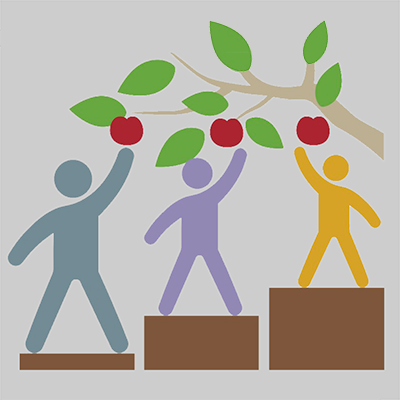 [Speaker Notes: Respect, équité]
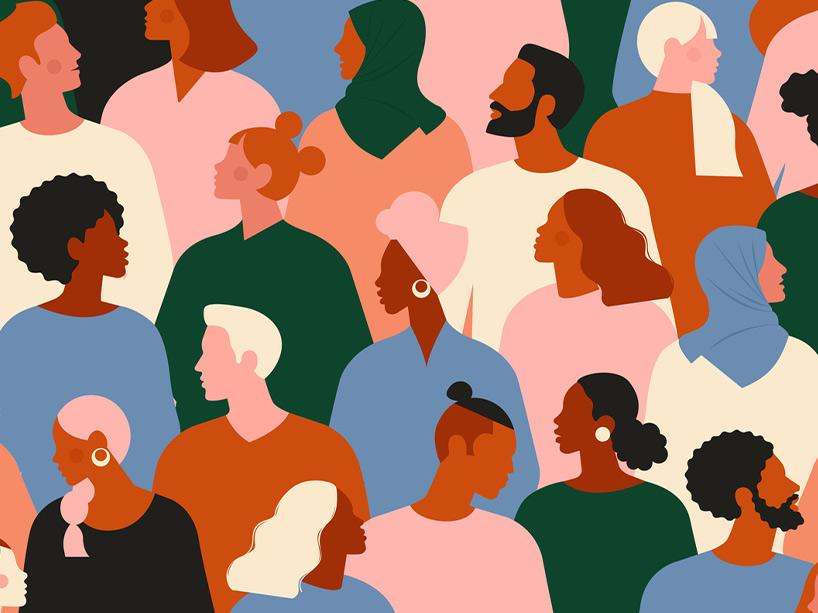 [Speaker Notes: Diversité, communauté]
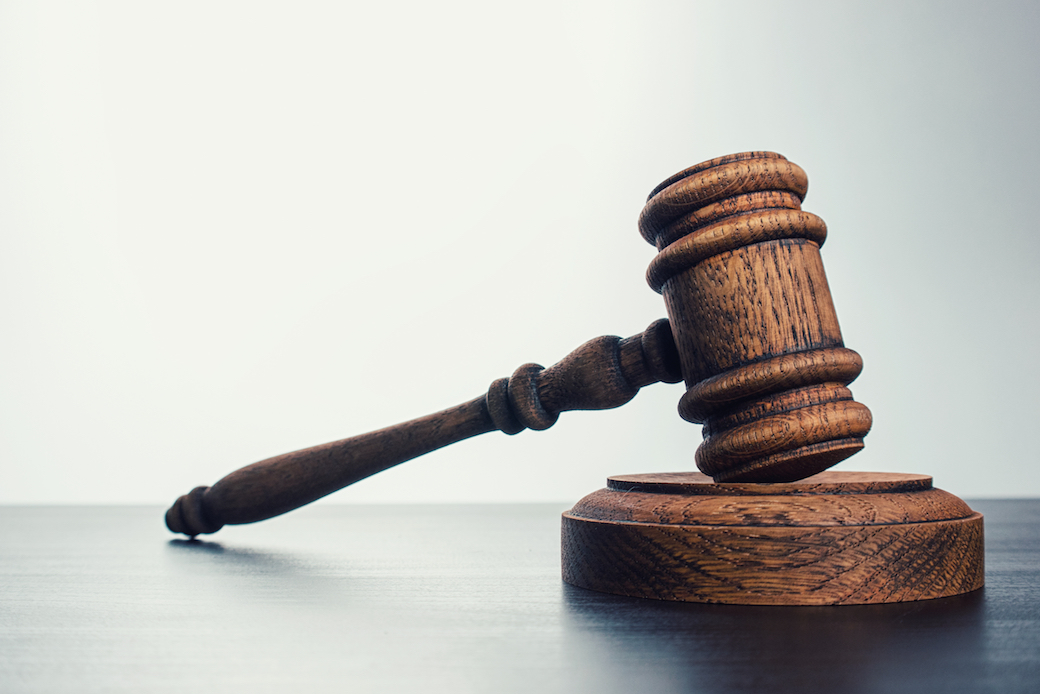 [Speaker Notes: Justice]
Principes démocratiques
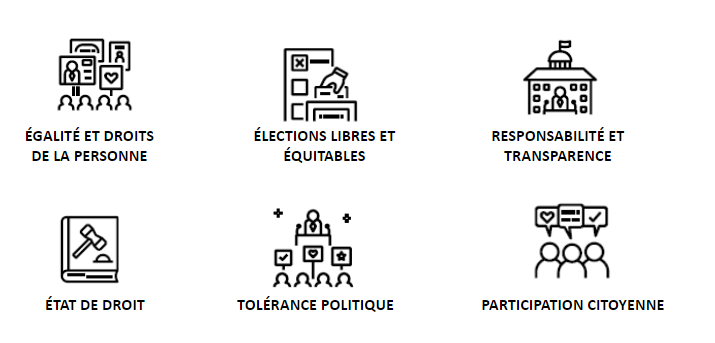 Identifiez le principe démocratique
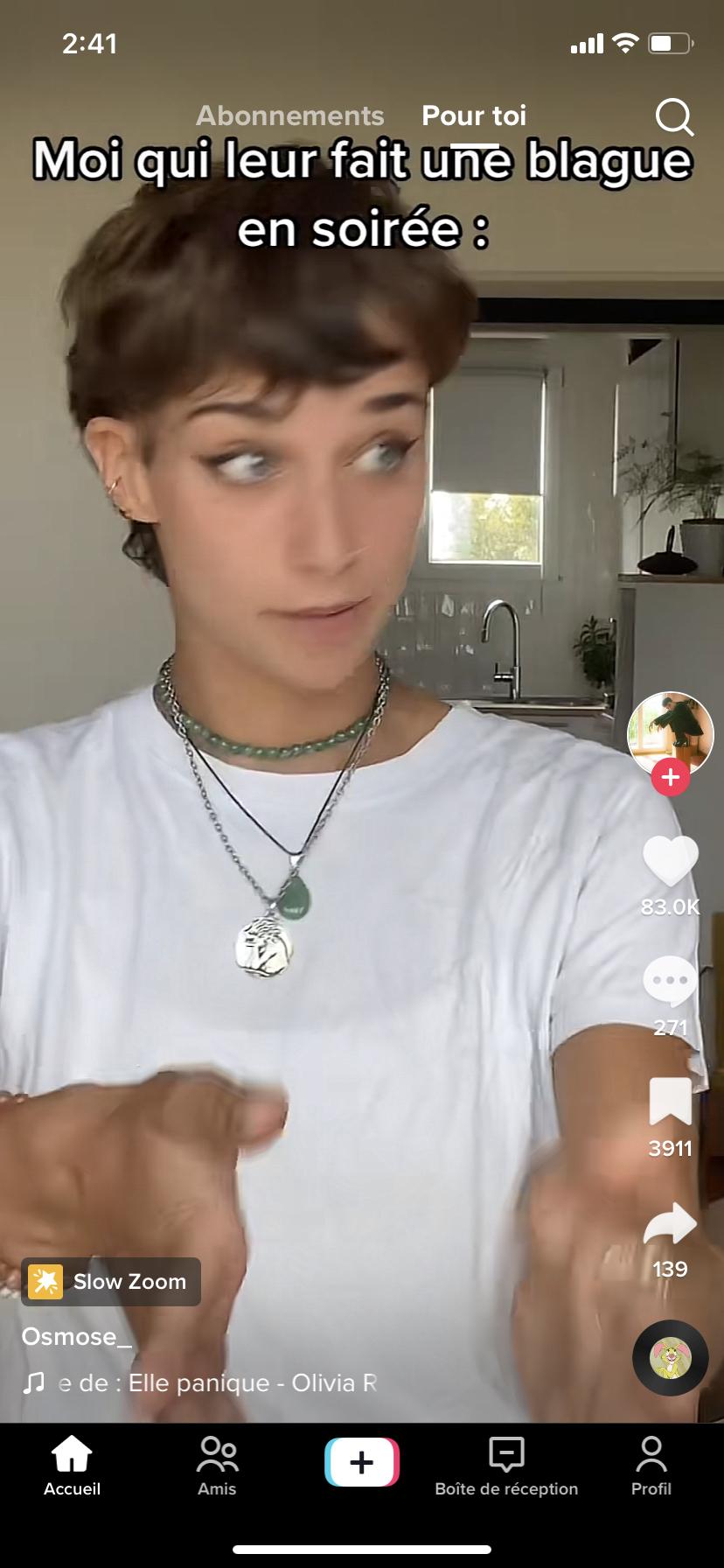 [Speaker Notes: Égalité et droit de la personne (liberté d’expression)]
Identifiez le principe démocratique
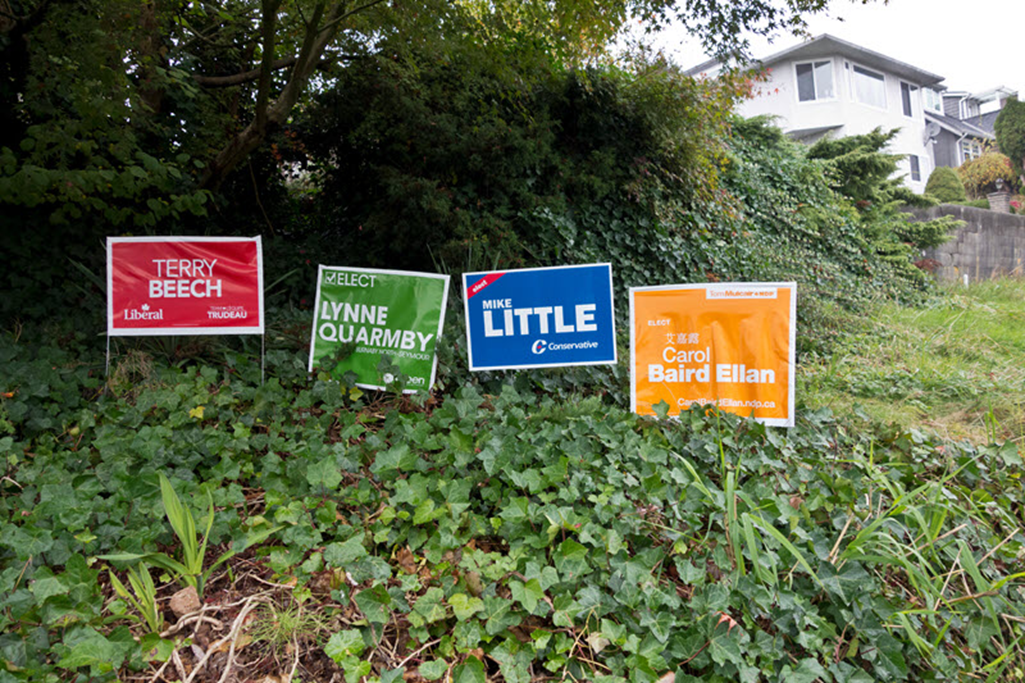 [Speaker Notes: Élections libres et équitables]
Identifiez le principe démocratique
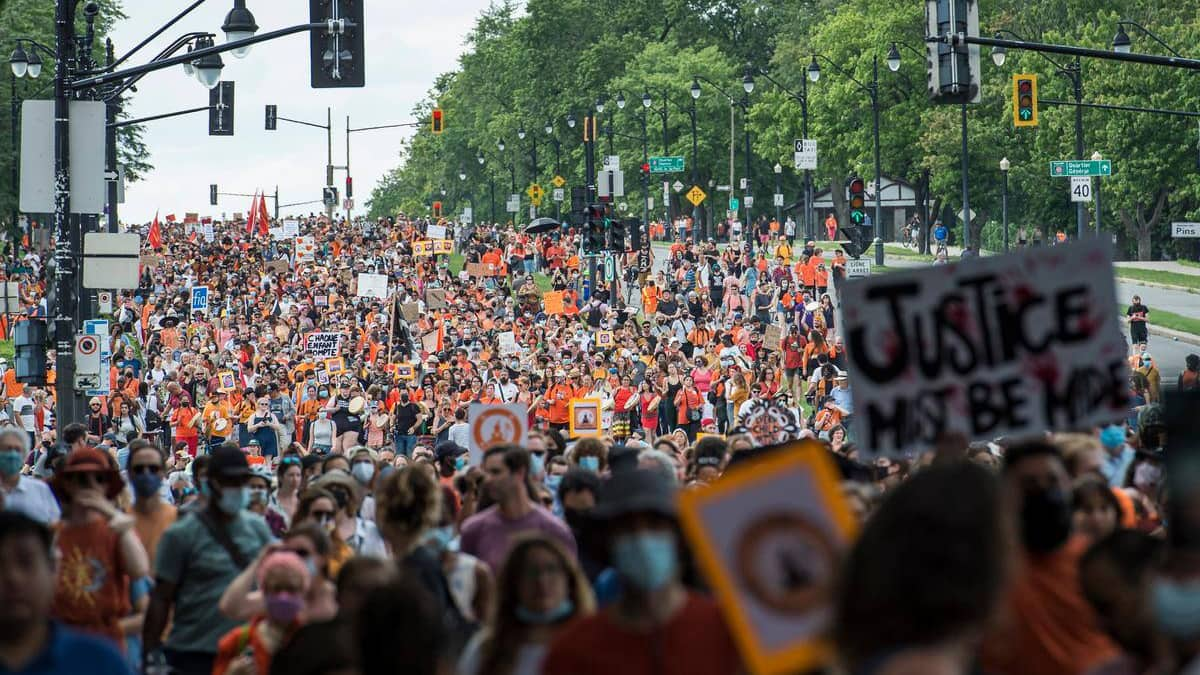 [Speaker Notes: Égalité et droit de la personne (liberté d’expression), Participation citoyenne]
Identifiez le principe démocratique
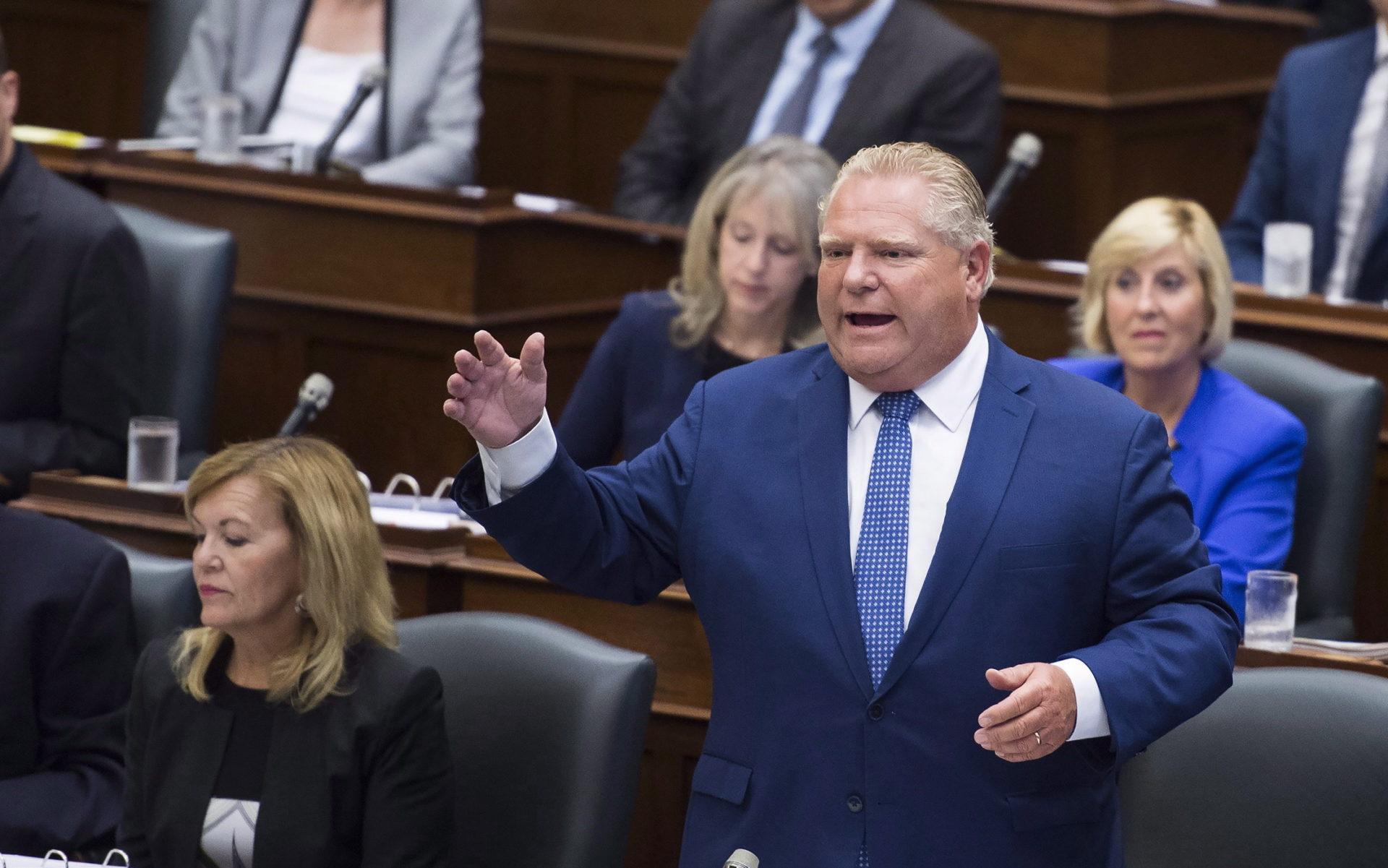 [Speaker Notes: Responsabilité et transparence]
Identifiez le principe démocratique
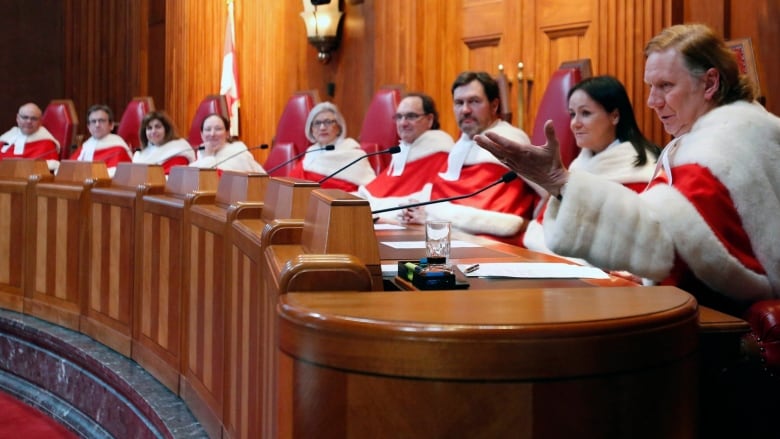 [Speaker Notes: État de droit, Responsabilité et transparence]
Identifiez le principe démocratique
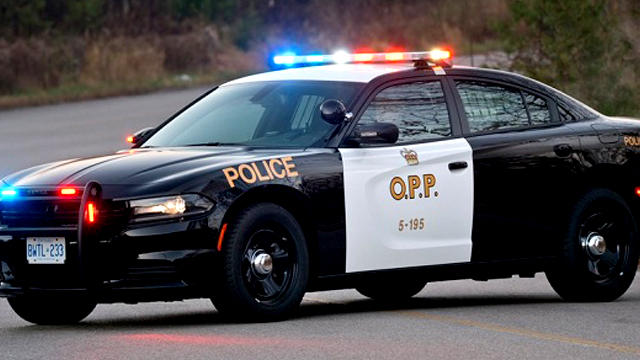 [Speaker Notes: État de droit]
Identifiez le principe démocratique
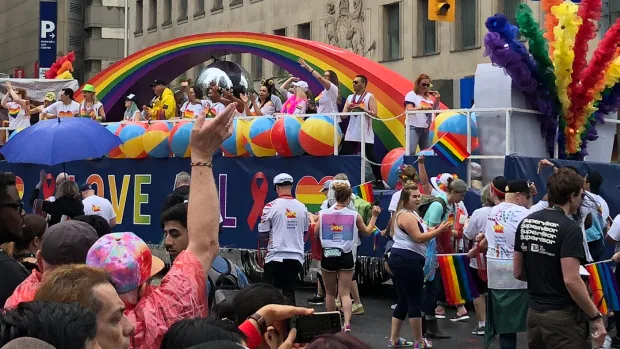 [Speaker Notes: Tolérance politique]
Identifiez le principe démocratique
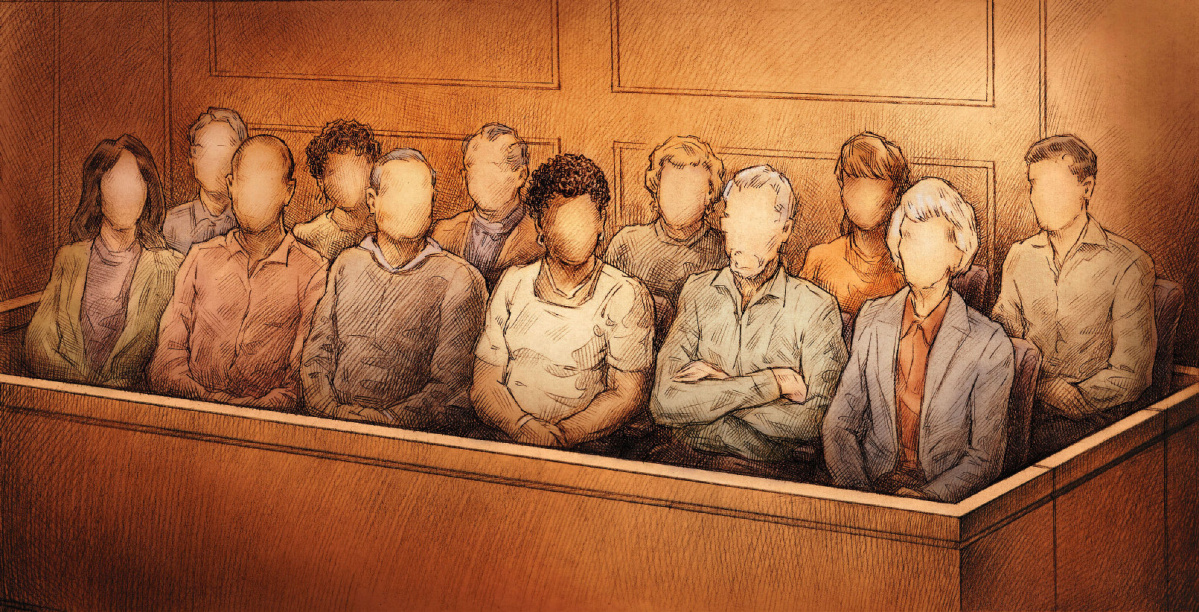 [Speaker Notes: État de droit]
Identifiez le principe démocratique
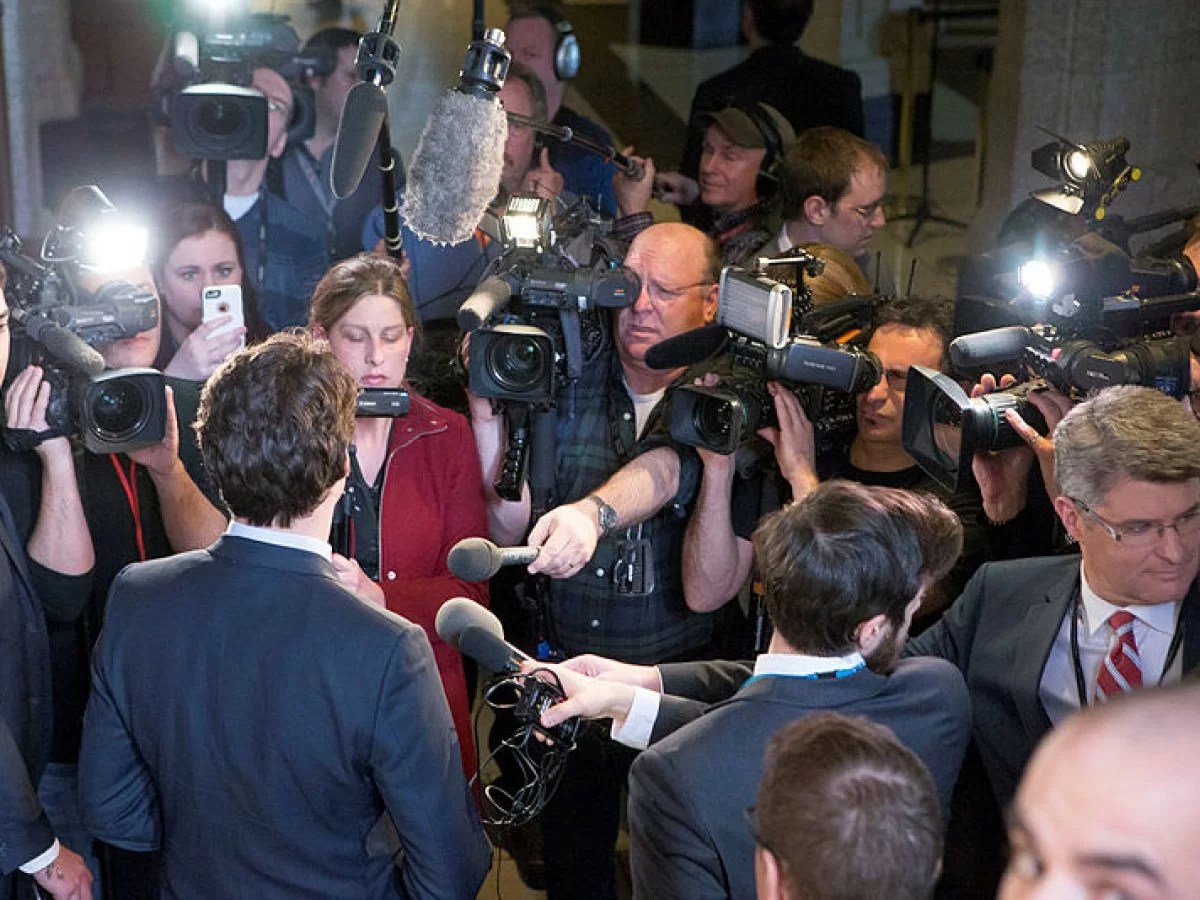 [Speaker Notes: Responsabilité et transparence]
Identifiez le principe démocratique
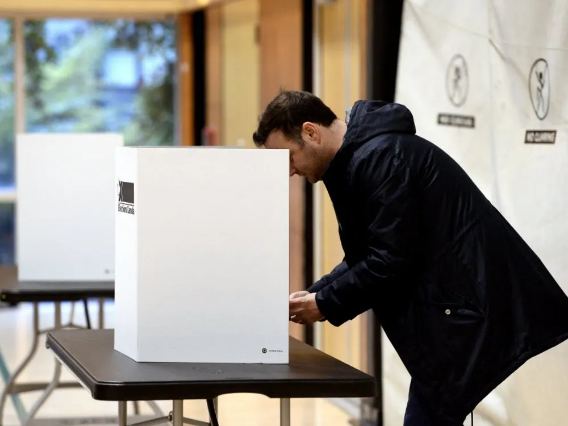 [Speaker Notes: Élections libre et équitable]
Discussion
Est-il important que les citoyen.ne.s soutiennent et défendent ces principes? Que se passerait-il si personne ne s'en souciait?

Nos droits entraînent-ils des responsabilités? 

Par exemple, le droit de manifester entraîne la responsabilité de le faire de manière pacifique.
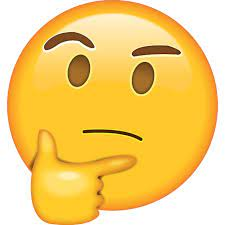